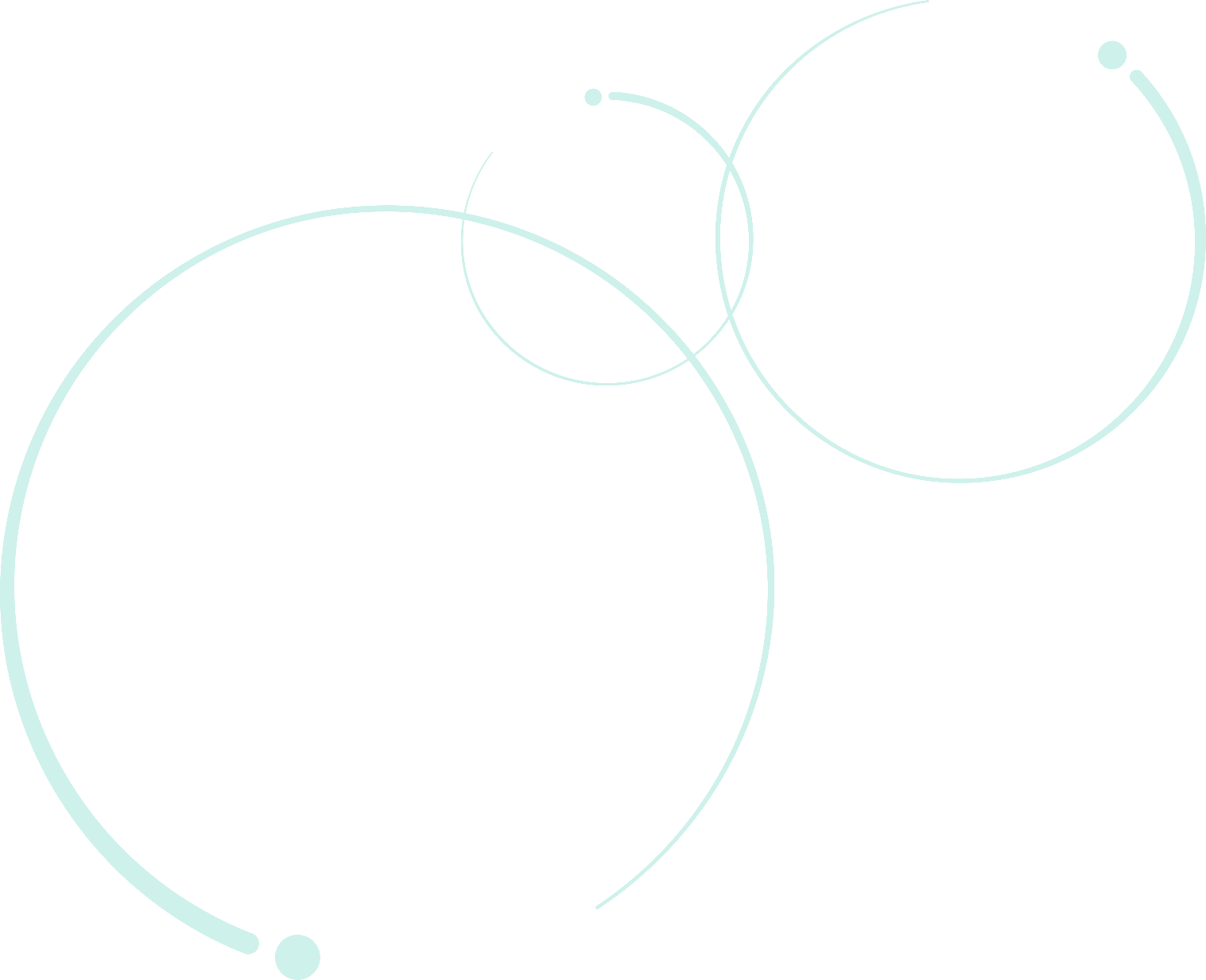 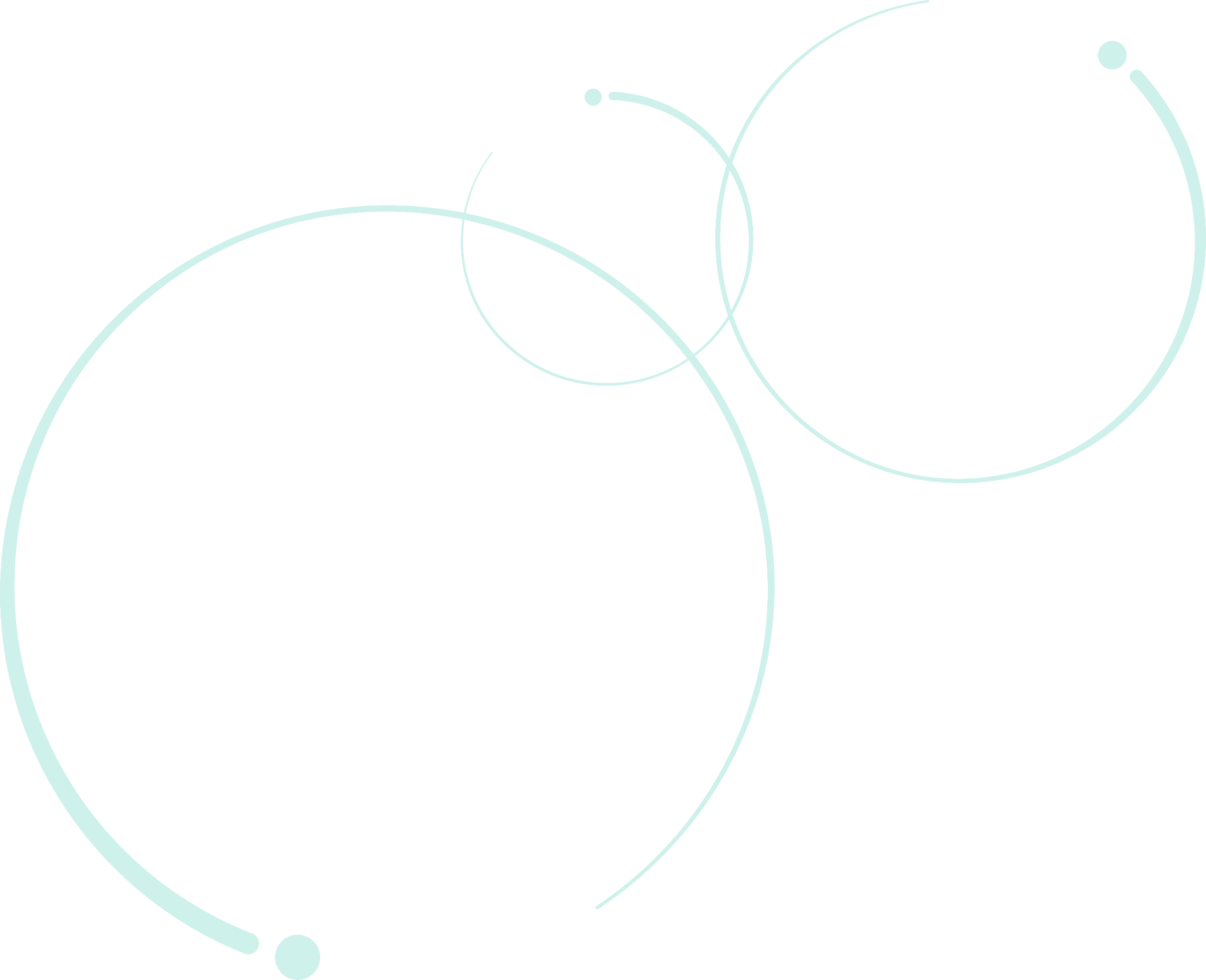 WELCOME to IKBest5
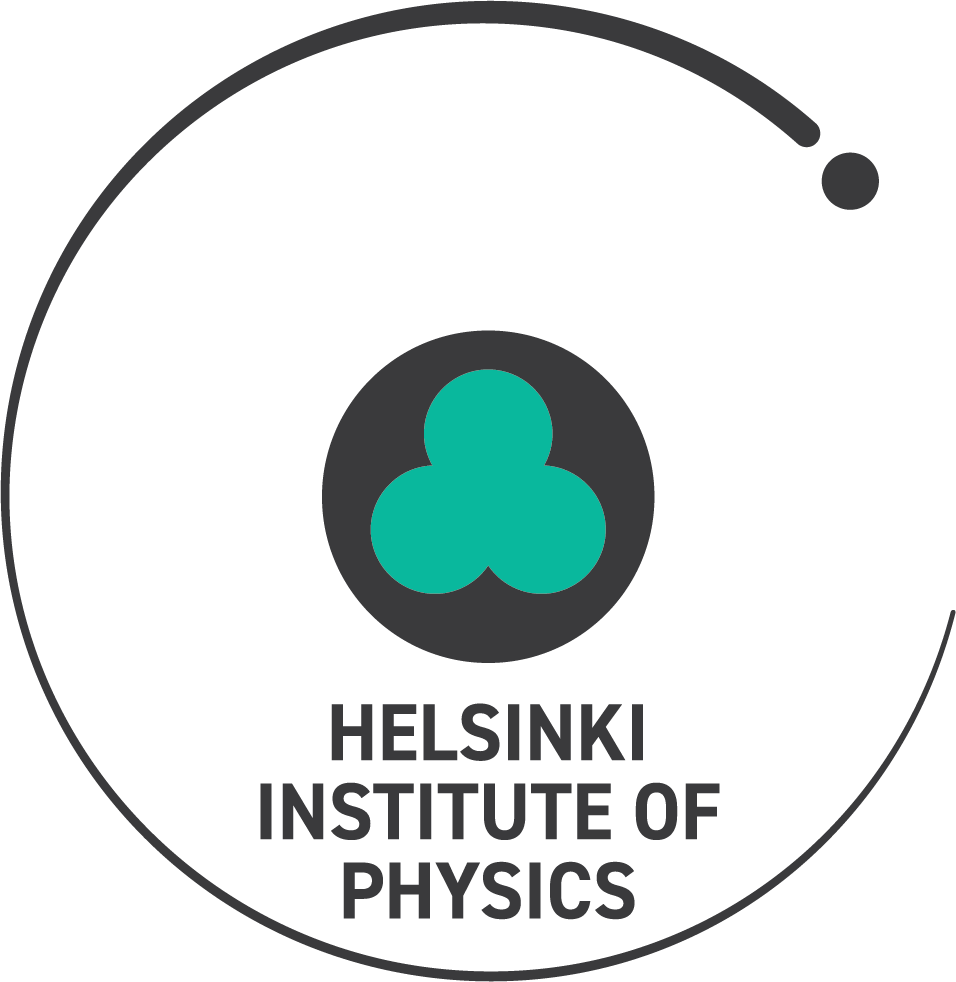 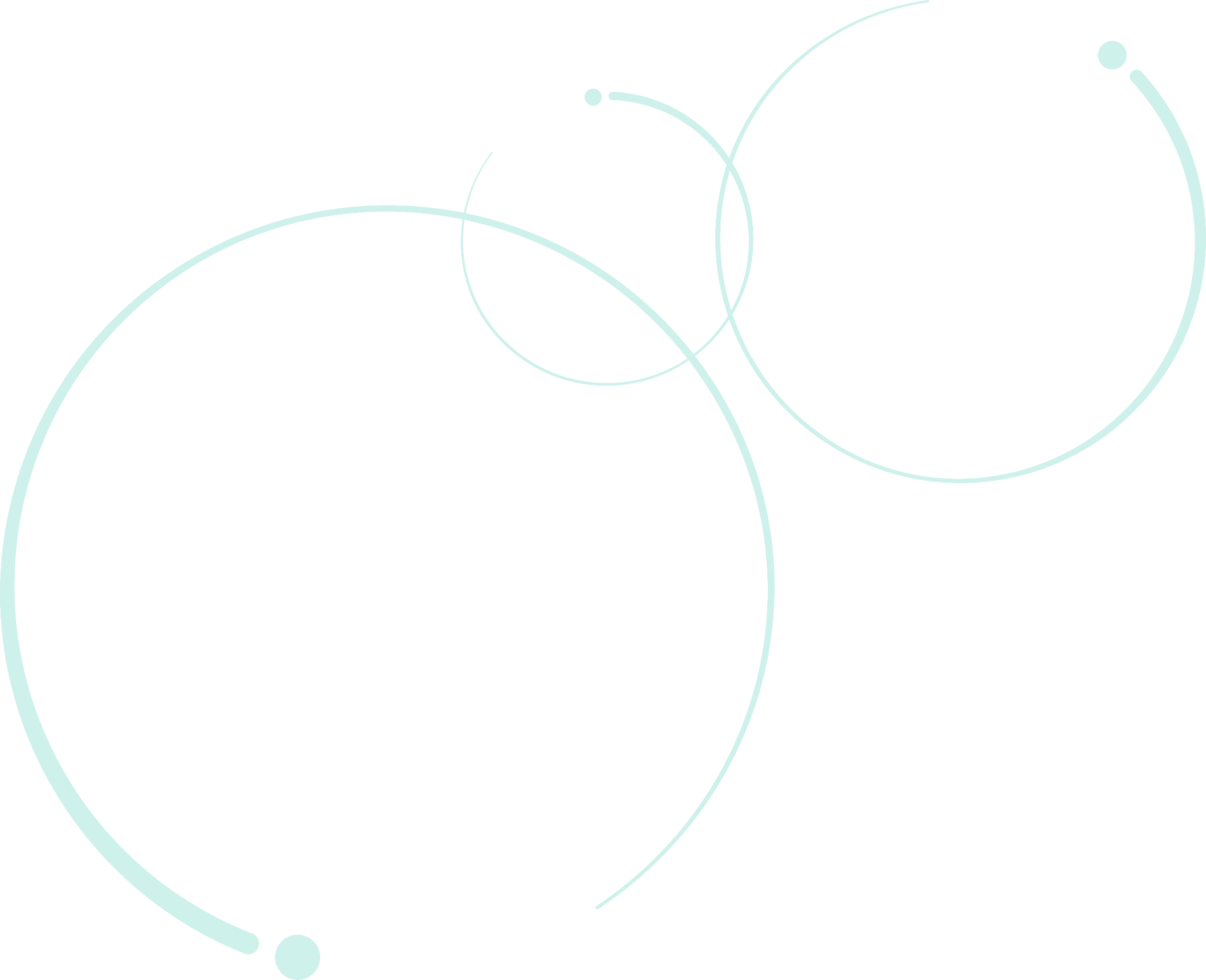 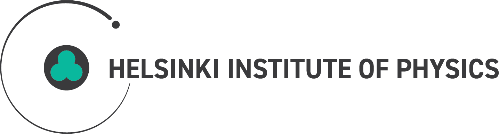 WELCOME to IKBest5
Helsinki Institute of Physics


Antti Väihkönen
Vice Director

9.4.2019
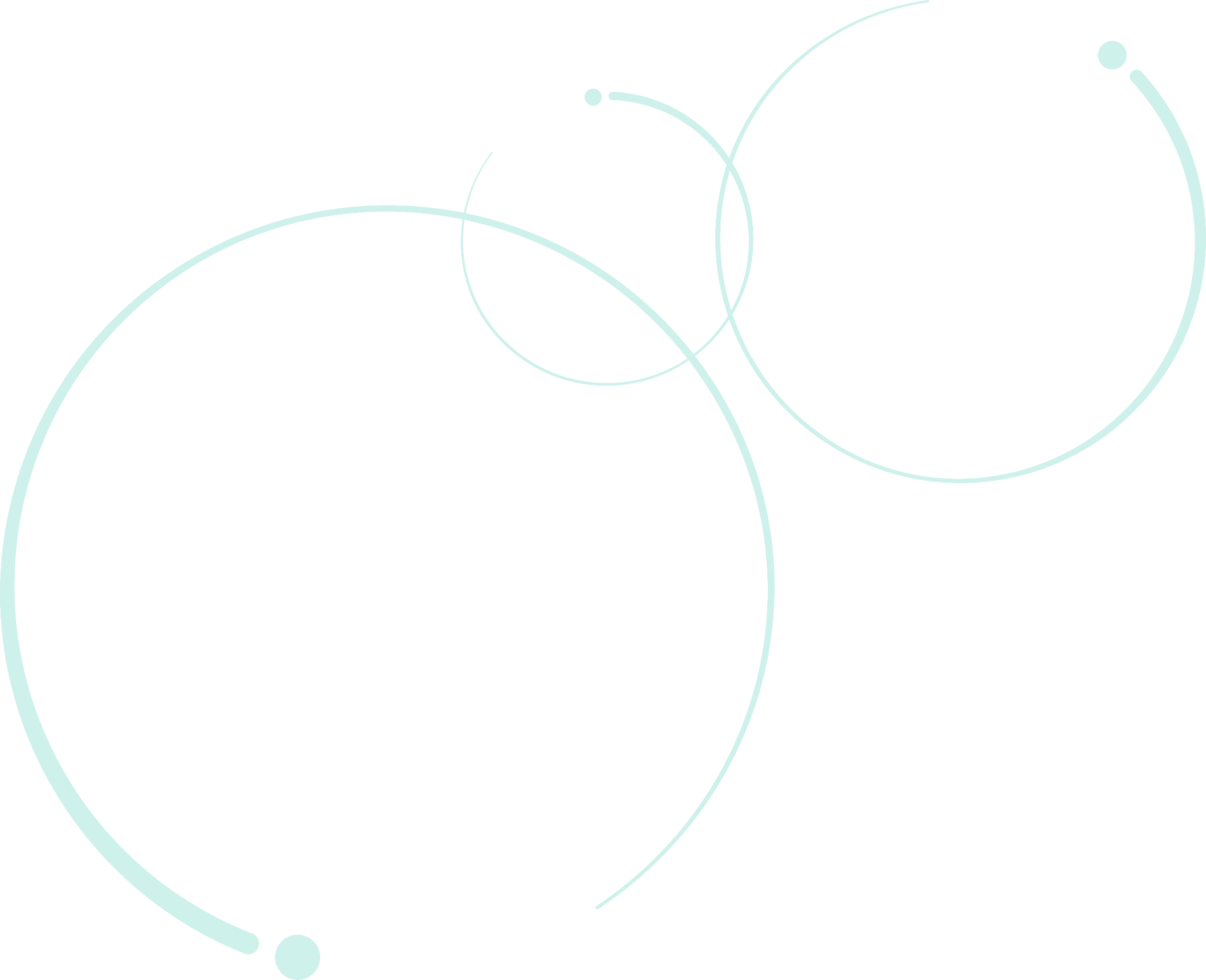 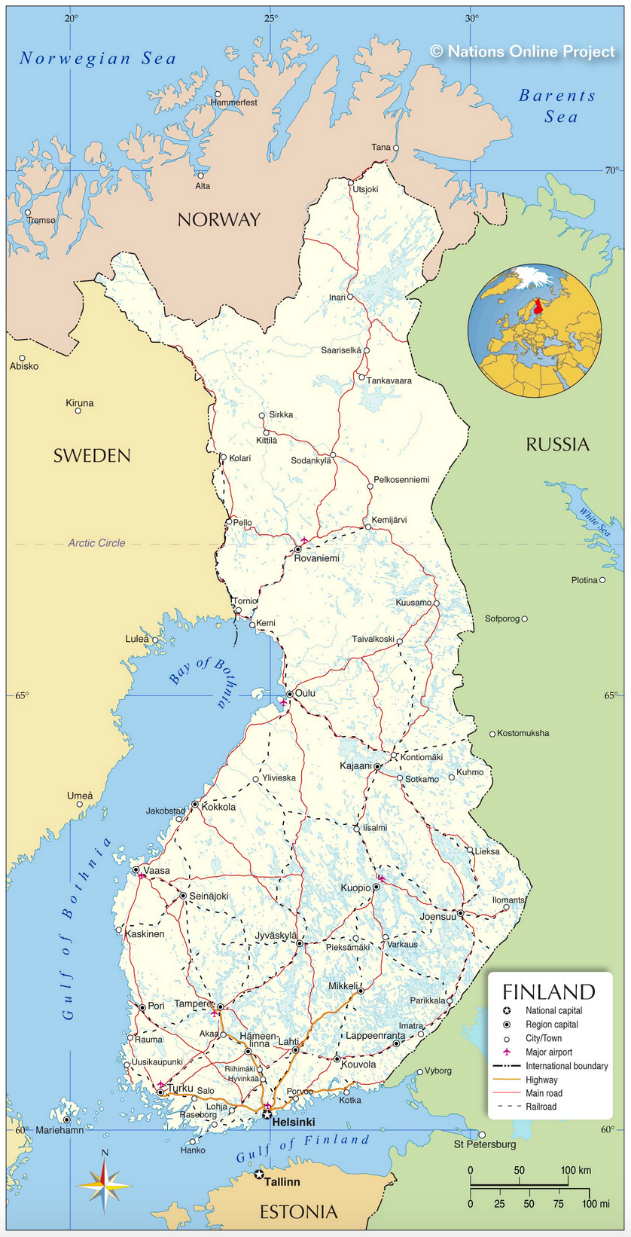 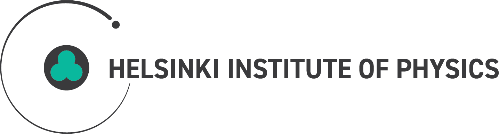 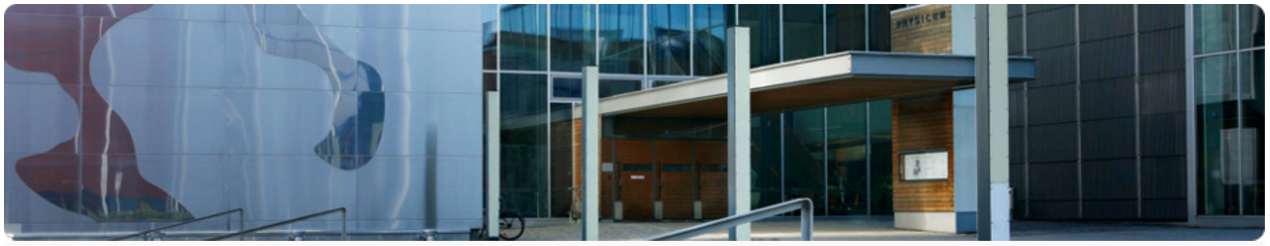 Helsinki Institute of Physics, HIP

Founded in 1996

University of Helsinki (UH) 1996-
Aalto University (AU) 1996-
University of Jyväskylä (UJ) 2002-
Lappeenranta-Lahti University of Technology (LUT) 2006-
Tampere University (TUNI) 2008-

Radiation and Nuclear Safety Authority (STUK)
Interim member 2018-2019
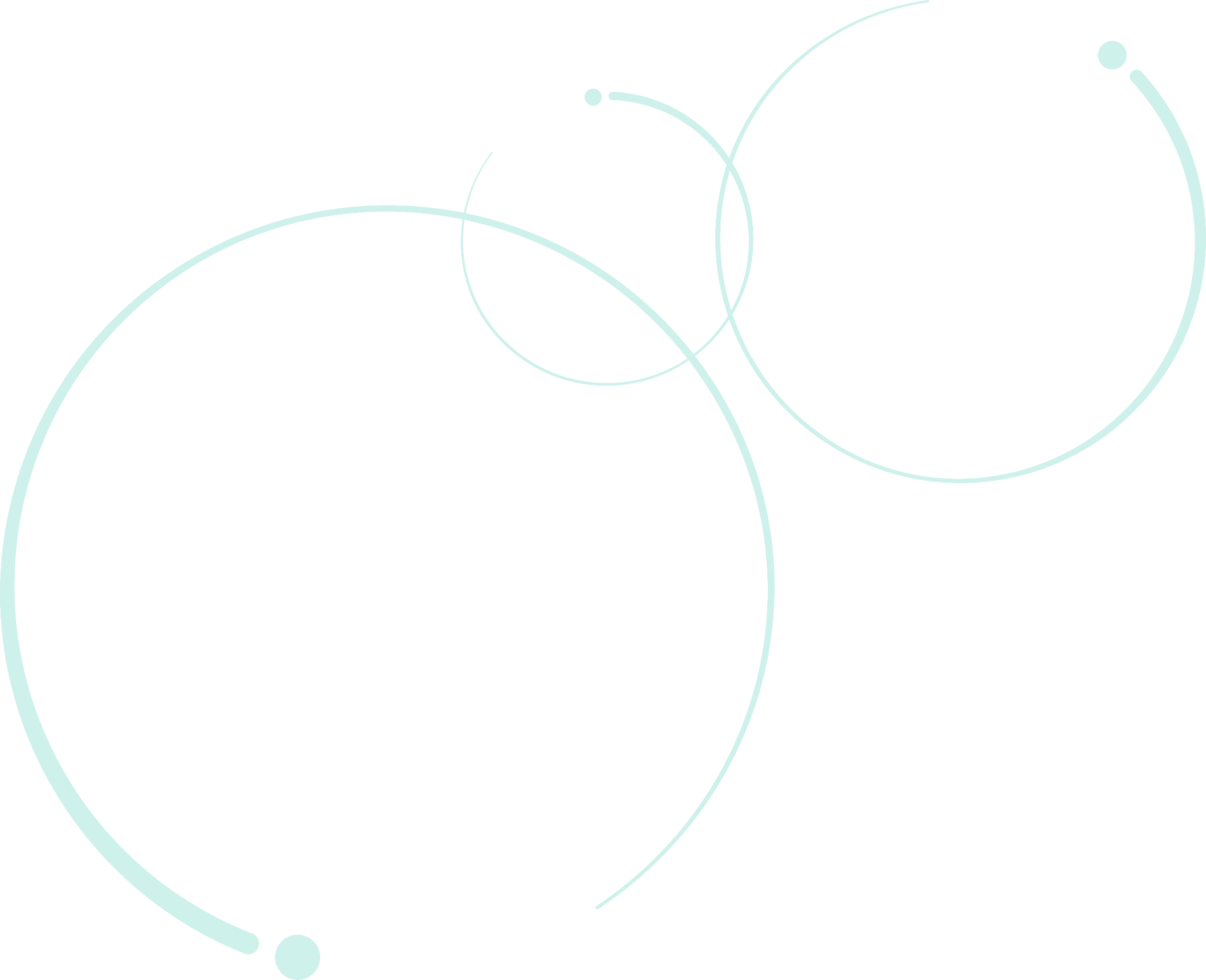 UJ
LUT
TUNI
UH,AU,STUK
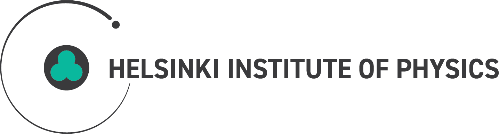 Mission

Research in basic and applied physics as well as technology development at international accelerator laboratories 

Finnish research collaboration with CERN, and coordination of the Finnish contribution to the FAIR laboratory

Researcher education

Societal impact
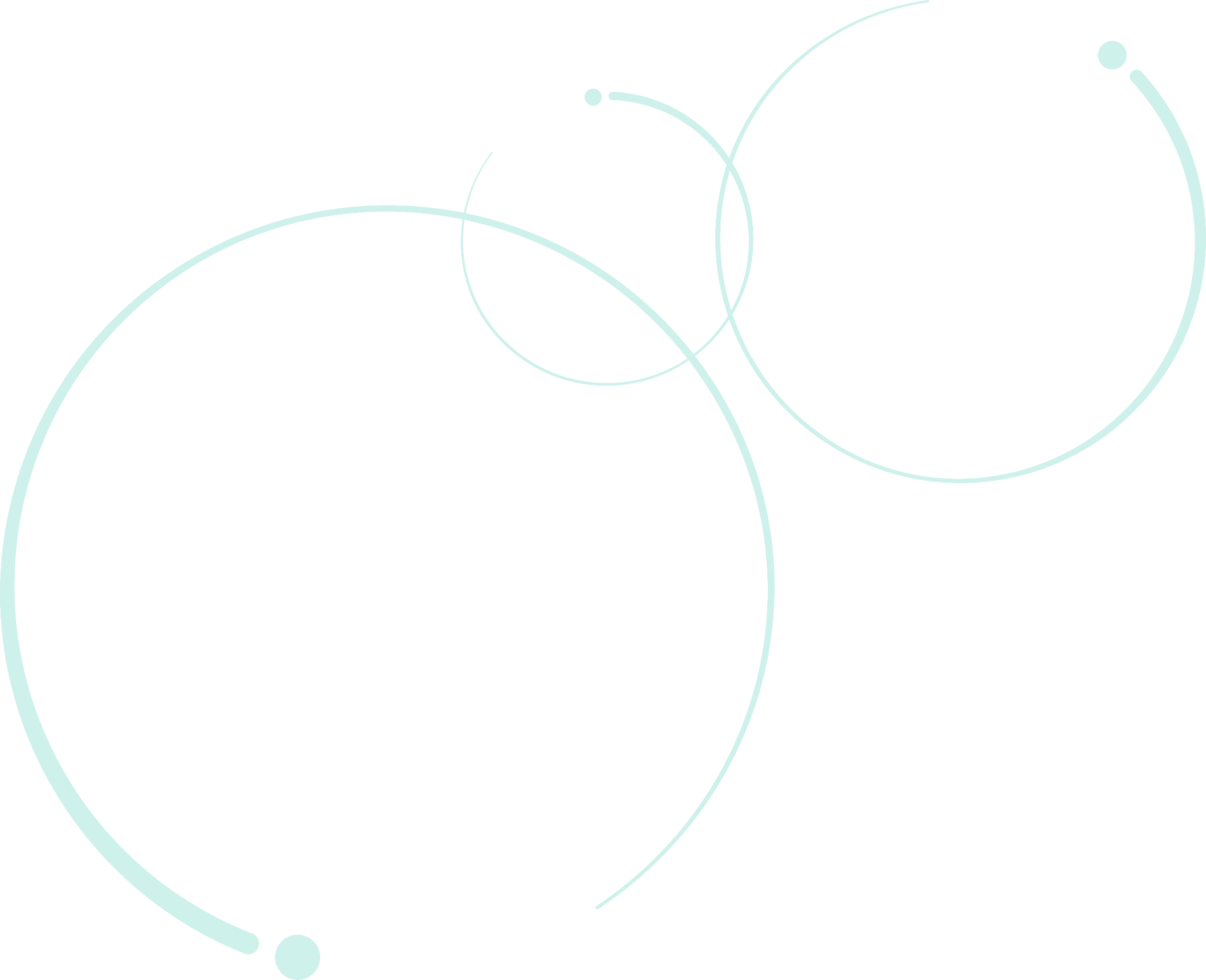 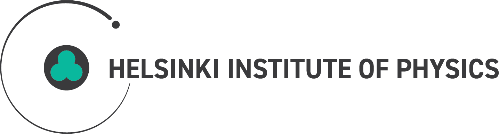 High school visits to CERN: 2000-June 2018: 5220 students from 365 schools; 1204 teachers from 239 schools
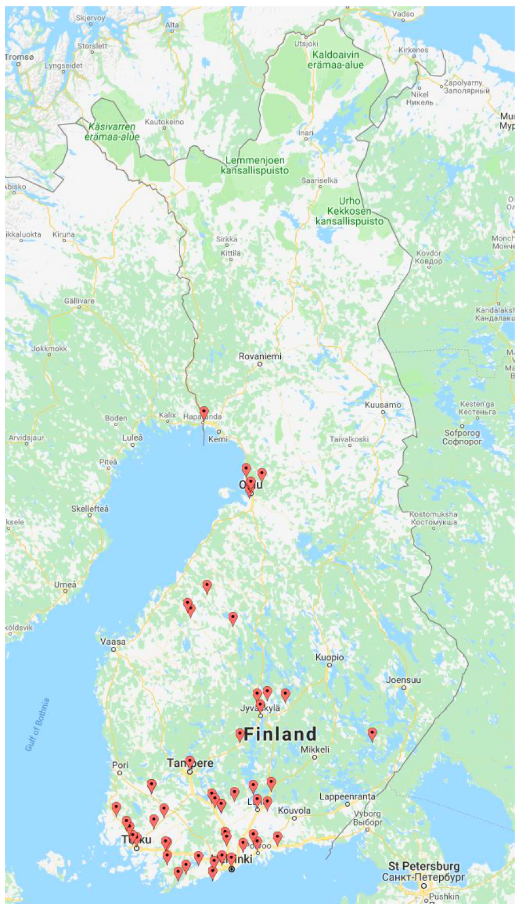 Budget ~ 6 M€
Staff ~ 80
~ 300 publications and
~ 10 doctoral degrees per year
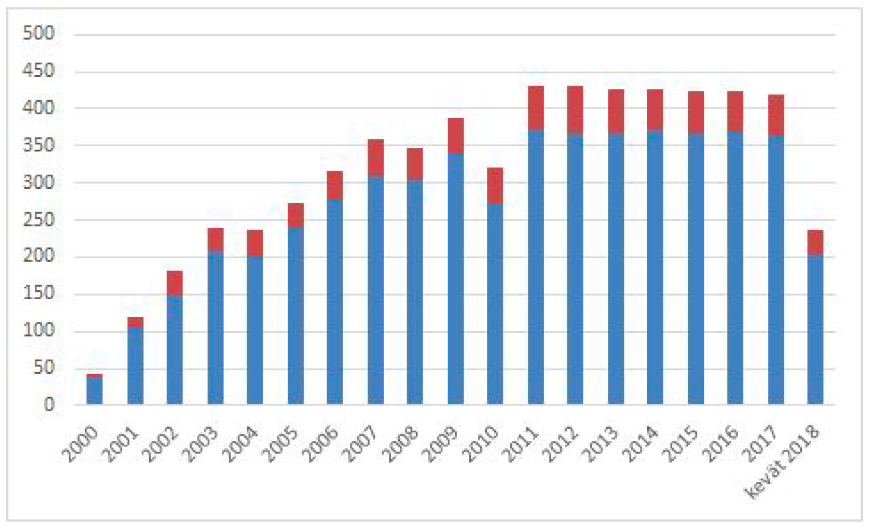 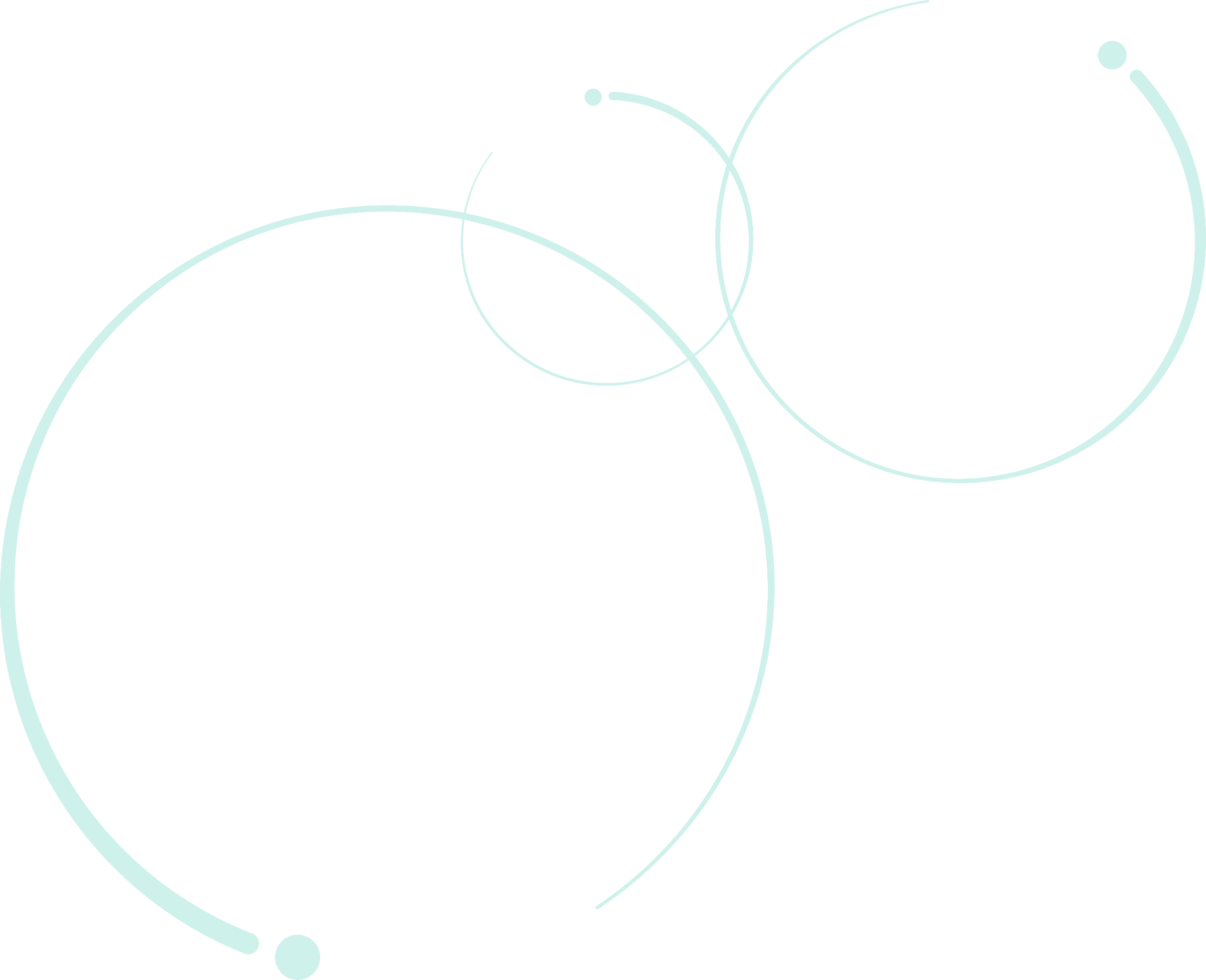 Schools in 2017-2018:
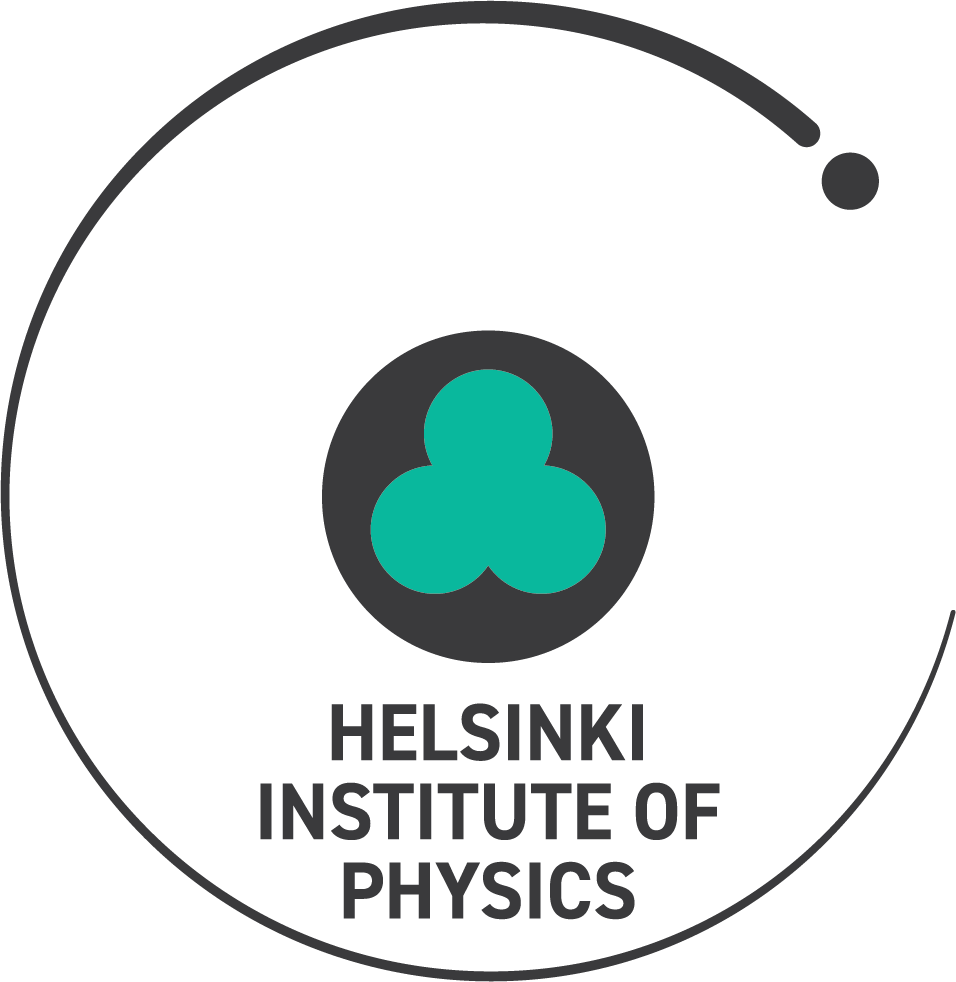 Helsinki Institute of Physics
Board
Scientific Advisory Board
Steering Group
Director
Reseach Coordinator
Nuclear Matter
 
ALICE
 
ISOLDE
 
FAIR
CMS
 
CMS Experiment
 
CMS Upgrade
 
Tier-2 Operations
 
TOTEM
Theory
 
QCD
 
High Energy Phenomenology
 
Cosmology
 
Nuclear Structure
 
Domain Wall Dynamics
Technology
 
Accelerator Tech (MSM)

Accelerator Tech (MAT)

Radiation Safety 
RadMet 
BIC 
GAMMA 
BIGS
PLANCK­­-EUCLID
CLOUD Experiment
Education
and
Open Data
Detector Laboratory
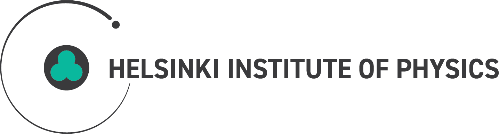 HIP and In-Kind Contributions

Budget funding is used for general operation and maintenance

External funding for in-kind contributions
National FIRI research infrastructure funding

Mainly for CERN experiments and FAIR construction
CMS detector upgrades, ALICE
Computing and data cababilities for CMS, ALICE,…
Super-FRS beam tracking and diagnostics detectors and their mechanical solutions: MUSIC, GEM-TPC, SEM-Grid,…
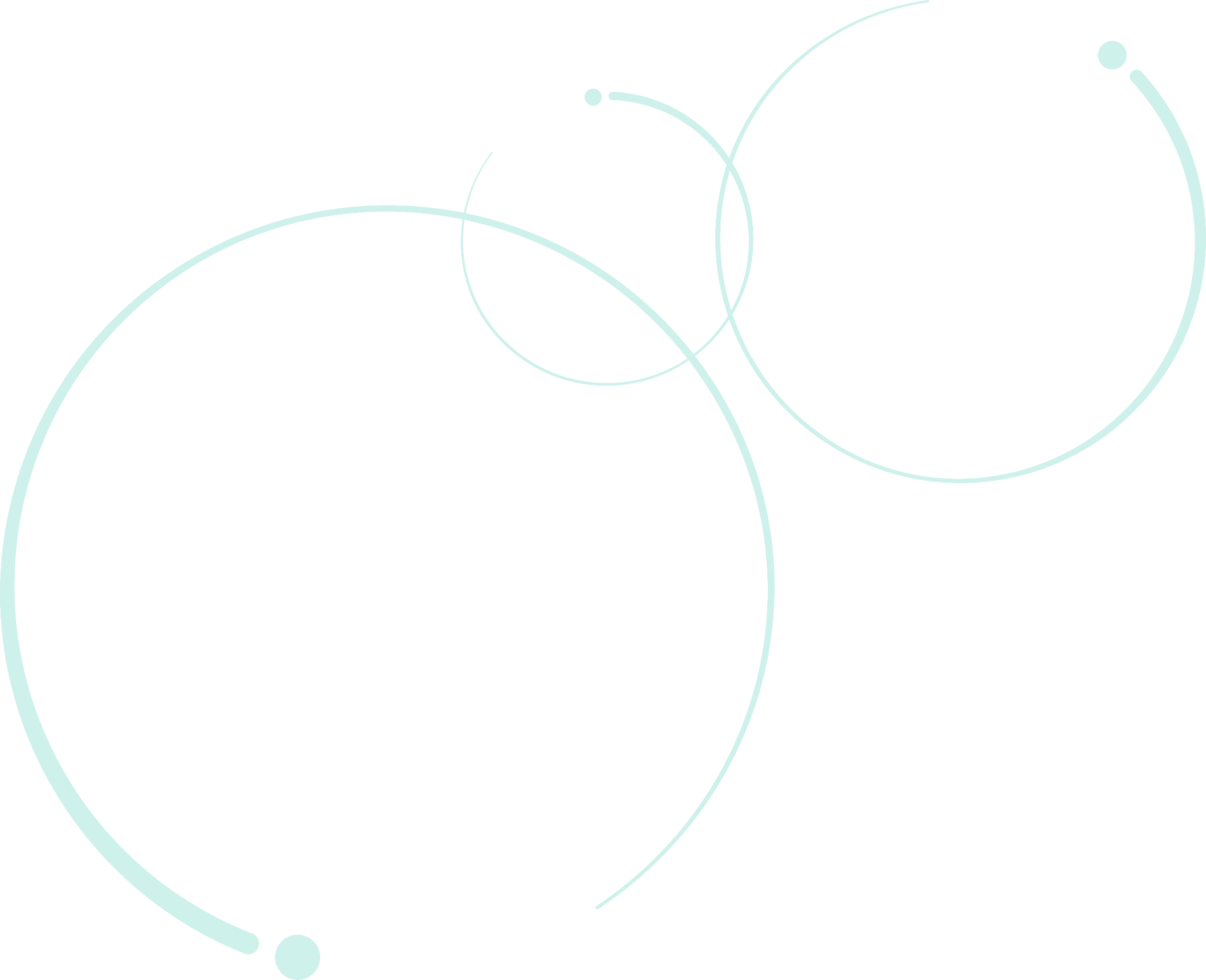 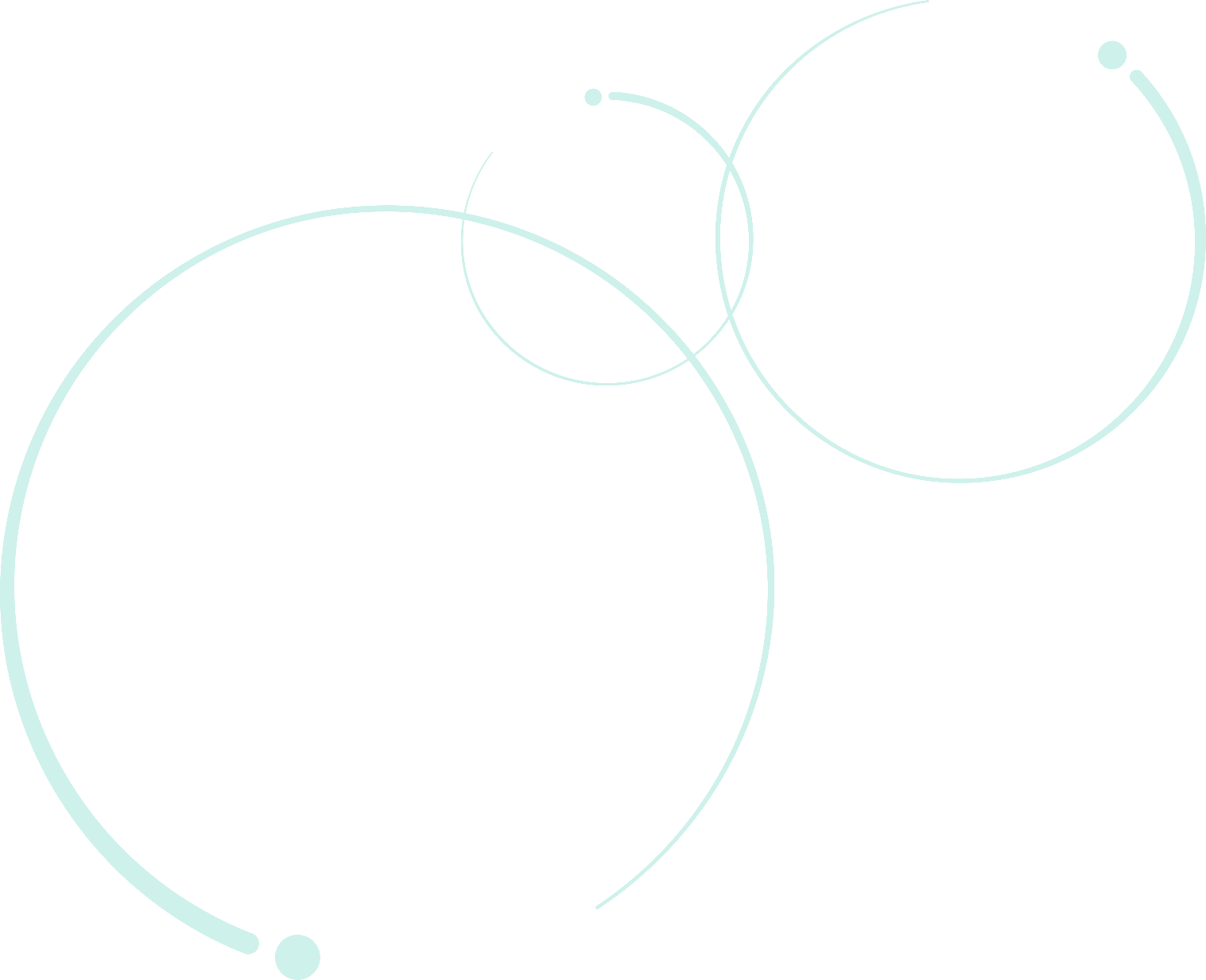 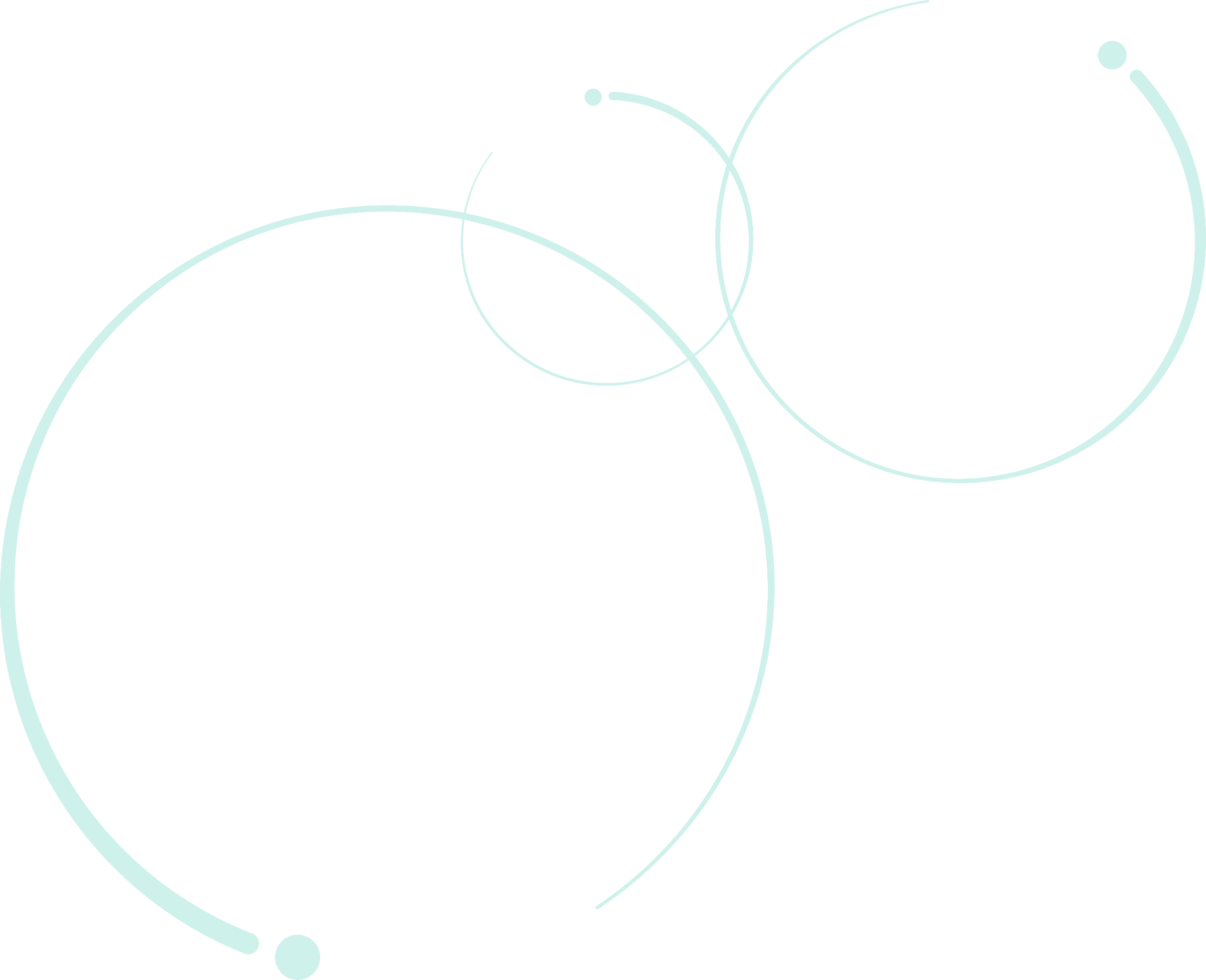 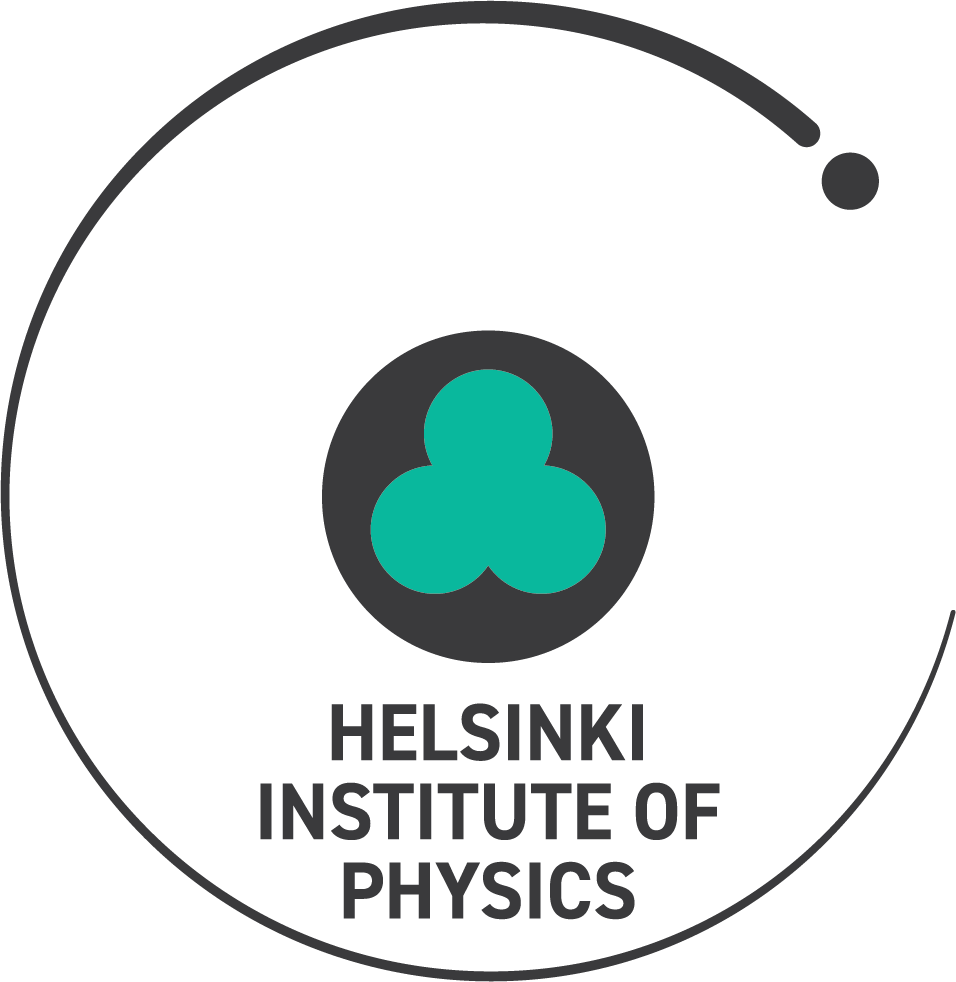 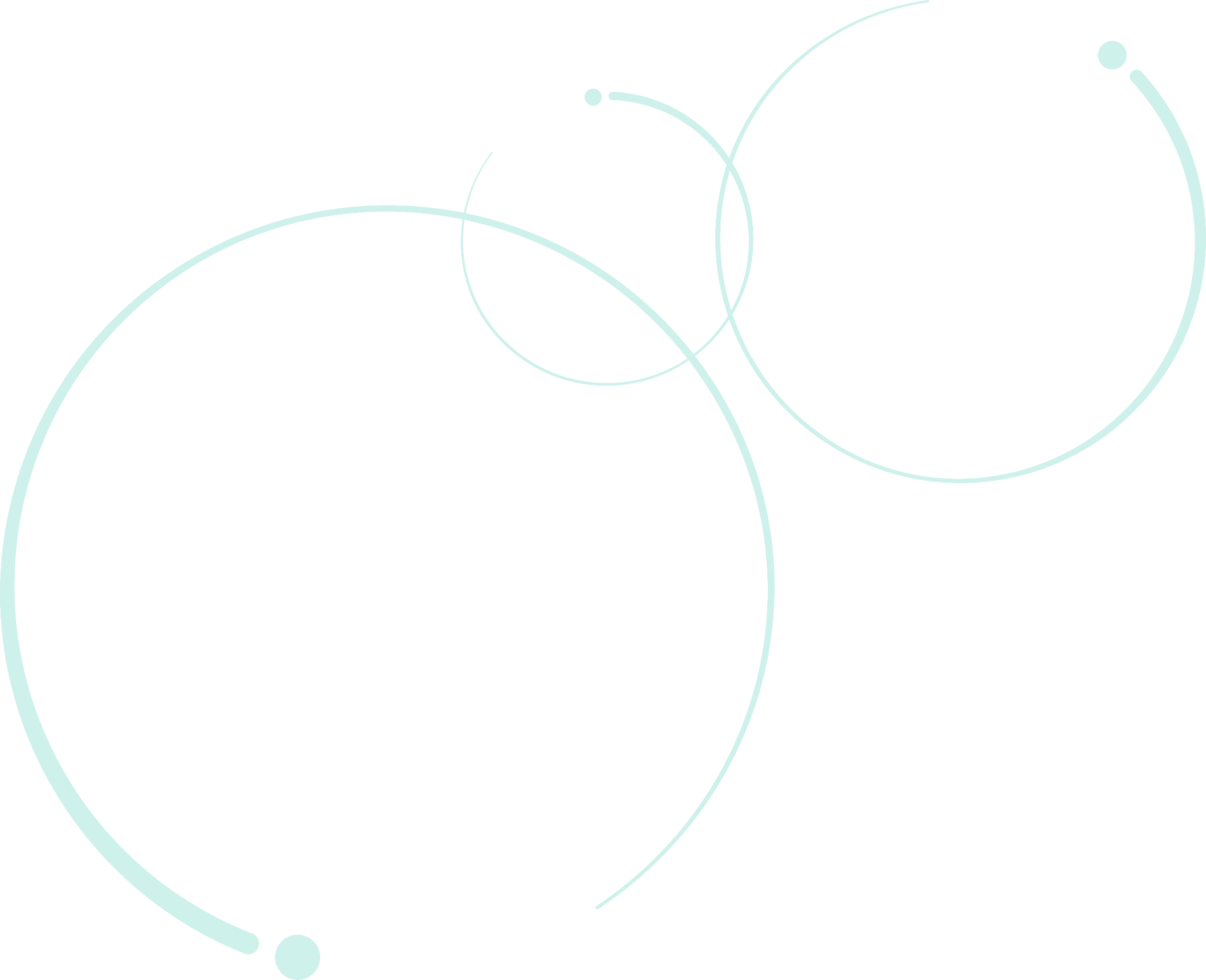